ESCUELA SUPERIOR POLITÉCNICA DEL LITORAL
 
Instituto de Ciencias Matemáticas
 
 

“UN MODELO ESTRUCTURAL DE SERIES DE TIEMPO PARA LA PREDICCIÓN DE LA DEMANDA DE ATENCIÓN MÉDICA EN EL SISTEMA MUNICIPAL DE SALUD”
Caso: M.I. Municipalidad
 
T   E   S   I   S         D  E        G  R  A  D  O
 
Previo a la obtención del Título de:
 
INGENIERO EN ESTADÍSTICA INFORMÁTICA
 
 
PRESENTADO POR:
Richard John Parra Suárez
 
 
GUAYAQUIL – ECUADOR
 
2012
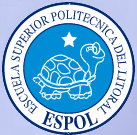 SALUD E HIGIENE
INTRODUCCIÓN.

ANTECEDENTES DE LA SALUD.

SALUD BASADA EN LA ATENCION PRIMARIA.
DESCRIPCIÓN DEL PROBLEMA
ANTECEDENTES DEL PROBLEMA.

DESCRIPCIÓN DEL PROBLEMA.

OBJETIVO GENERAL Y DESCRIPCIÓN DE LOS DATOS EN ESTUDIO.

DETERMINACIÓN Y DESCRIPCIÓN DE LOS MÉTODOS DE SOLUCIÓN. “LEVANTAMIENTO DE INFORMACIÓN”.
MARCO TEÓRICO
VARIABLE

 Variable Cuantitativa (numérica o Continua).
Variable Cualitativa (Categóricas).
Variable Dependiente.
Variable Independiente.
MARCO TEÓRICO
MÉTODOS USADO EN EL ANÁLISIS ESTADÍSTICO.

ESTADÍSTICA DESCRIPTIVA.

Medidas de Tendencia Central.
MEDIA ARITMÉTICA.
MEDIANA.

Medidas de Dispersión
VARIANZA
MODELOS ESTRUCTURALES DE SERIES TEMPORALES
Facilidad para obtener información.

Series con mayor frecuencia de observación.

Patrón de comportamiento estable.

Serie Temporal con naturaleza estocástica.
MODELOS DE SERIES TEMPORALES DE UNA VARIABLE
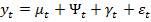 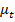 :  Tendencia.
:  Componente Cíclico.
:  Componente Estacional.
:  Componente Irregular.
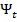 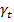 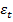 Modelo Simple o Proceso de Ruido Blanco
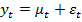 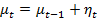 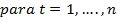 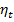 ~N
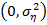 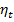 : Perturbación aleatoria.
“Caminata aleatoria con Ruido”.
Modelo de Tendencia lineal local
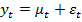 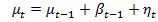 para  t= 1,…, n
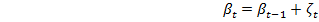 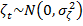 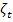 : Perturbación
“Modelo de nivel local ”
Modelos Cíclicos
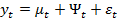 Donde
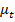 recoge una tendencia lineal local
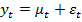 Donde
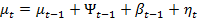 para  t=1,…, n
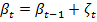 “Modelo de Tendencia Cíclica”
Modelos Estacionales
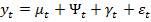 PRUEBAS ESTADÍSTICAS
NORMALIDAD
PRUEBAS ESTADÍSTICAS
Así obtenemos el estadístico de Bowman Shenton NBS  dado por:
La cual es una distribución
asintótica bajo la
hipótesis de normalidad en las perturbaciones.
HETEROSCEDASTICIDAD
Es una distribución         , bajo la hipótesis nula de homoscedasticidad.
AUTOCORRELACIÓN
Q se distribuye asintóticamente como una variable aleatoria Xp2 donde p=k-q+1, y q es el número de hiperparámetros.
Donde k es un entero positivo y cj es la j-ésima correlación de los residuos.
PEV (Prediction Error Variance)
PEV (     ): Es la varianza del error de predicción.

La PEV  indica que tan buena es la bondad de ajuste .

Se escoge el modelo si su PEV es menor que la del modelo alterno.
APLICACIÓN ESTADÍSTICA
Estudio Realizado con datos de Enero del 2007 a Diciembre del 2010.

Datos del área de Consulta General y Odontología en un Hospital Municipal.

Paquetes estadísticos STAMP 4.10 DE OXMETRIC VERSION 4.10
ANÁLISIS ESTADÍSTICO
VARIABLE CONSULTA GENERAL
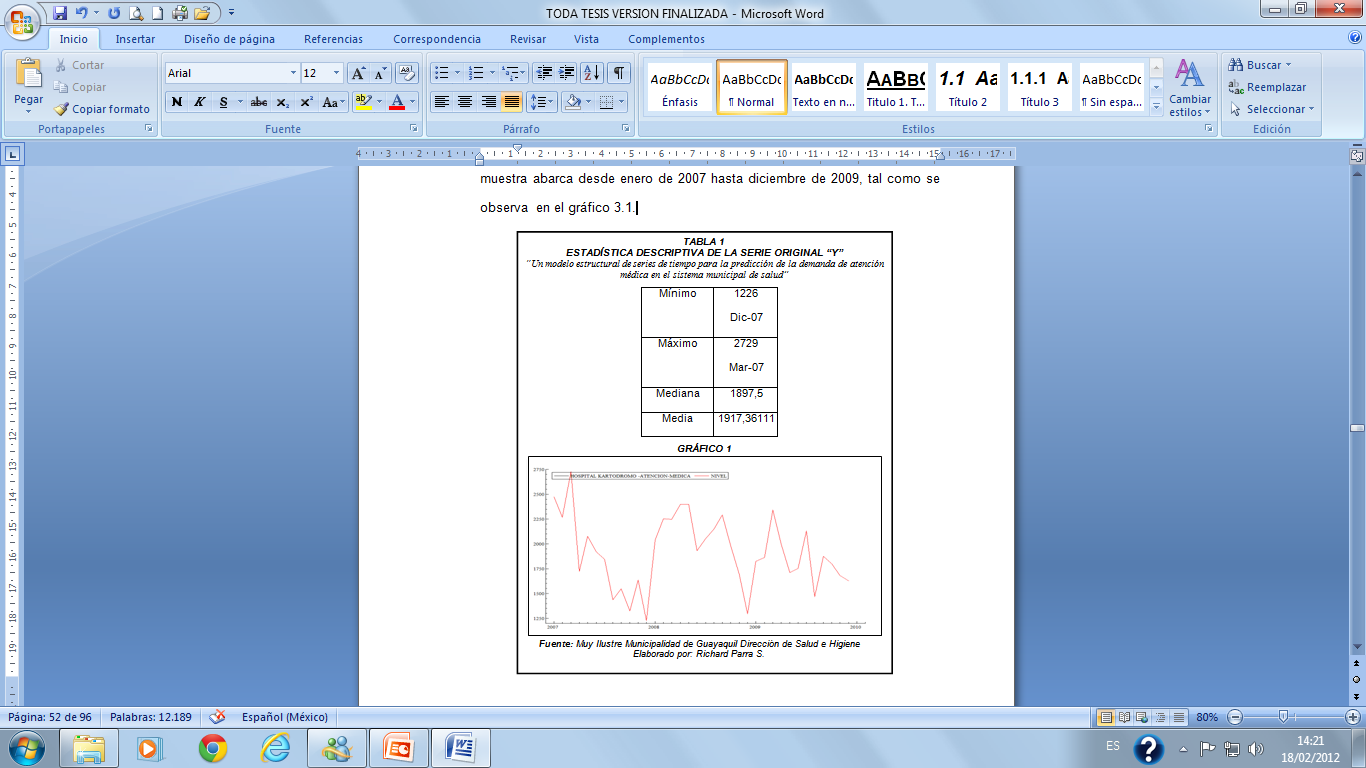 PRIMERA ETAPA – MODELO 1
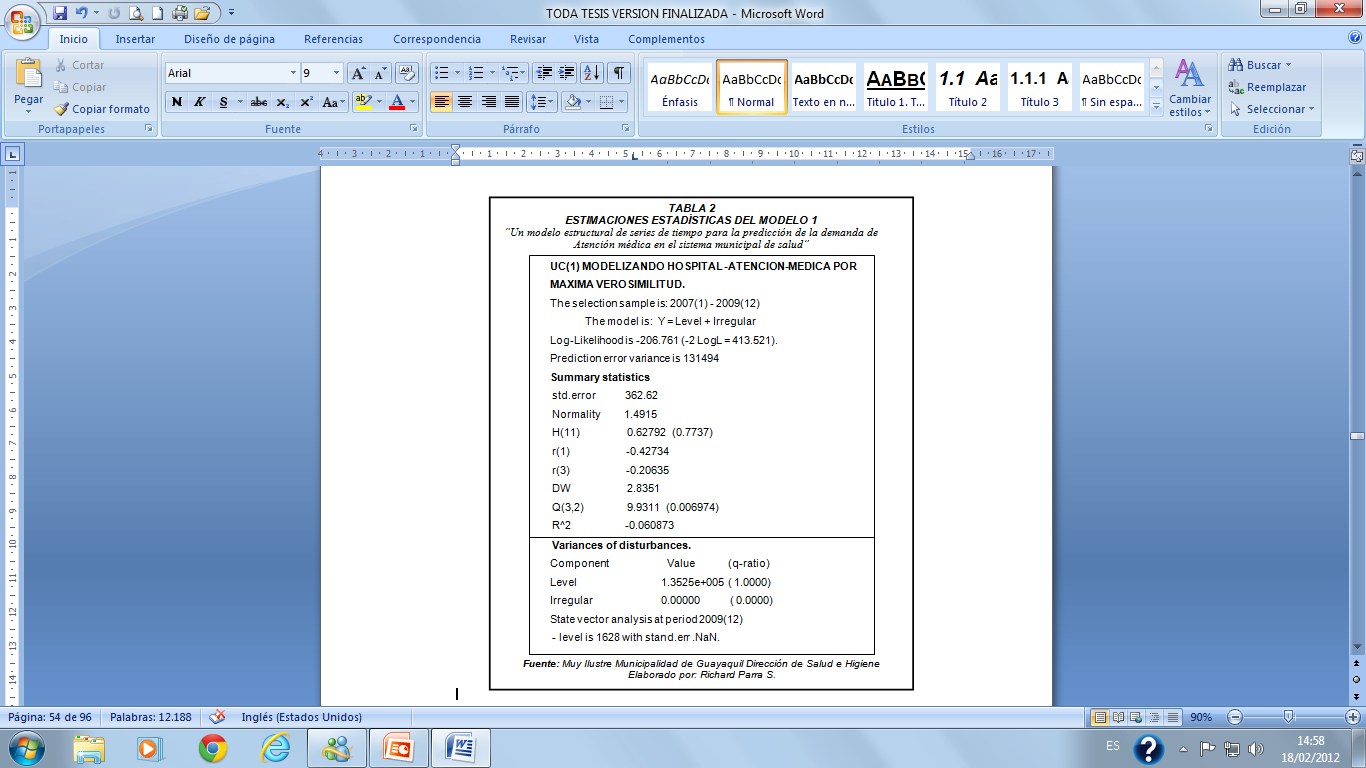 PRIMERA ETAPA – MODELO 2
PRIMERA ETAPA – MODELO 2
SEGUNDA ETAPA – MODELO 3
SEGUNDA ETAPA – MODELO 3
SEGUNDA ETAPA – MODELO 3
SEGUNDA ETAPA – MODELO 4
SEGUNDA ETAPA – MODELO 4
SEGUNDA ETAPA – MODELO 4
SEGUNDA ETAPA – MODELO 4
SEGUNDA ETAPA – MODELO 4
TERCERA ETAPA- PROYECCION
TERCERA ETAPA – PROYECCIÓN
ANÁLISIS ESTADÍSTICO
VARIABLE  ODONTOLOGÍA
PRIMERA ETAPA – MODELO 1
PRIMERA ETAPA – MODELO 2
PRIMERA ETAPA – MODELO 2
PRIMERA ETAPA – MODELO 2
SEGUNDA ETAPA – MODELO 3
SEGUNDA ETAPA – MODELO 3
SEGUNDA ETAPA – MODELO 3
SEGUNDA ETAPA – MODELO 3
TERCERA ETAPA PROYECCIÓN
TERCERA ETAPA PROYECCIÓN
CONCLUSIONES

 VARIABLE CONSULTA GENERAL
VARIABLE ODONTOLOGIA

RECOMENDACIONES